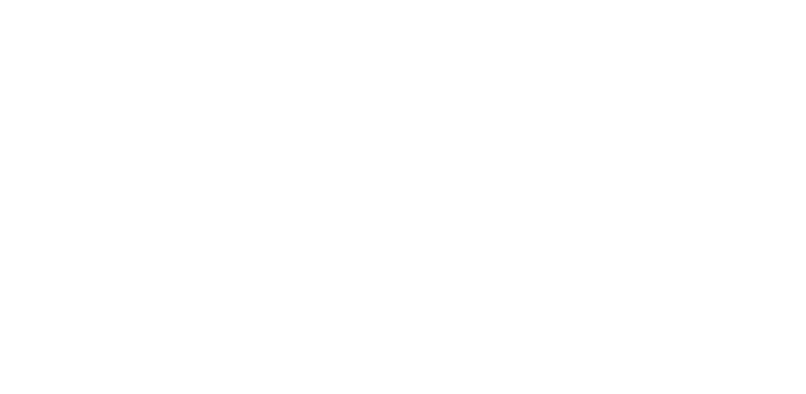 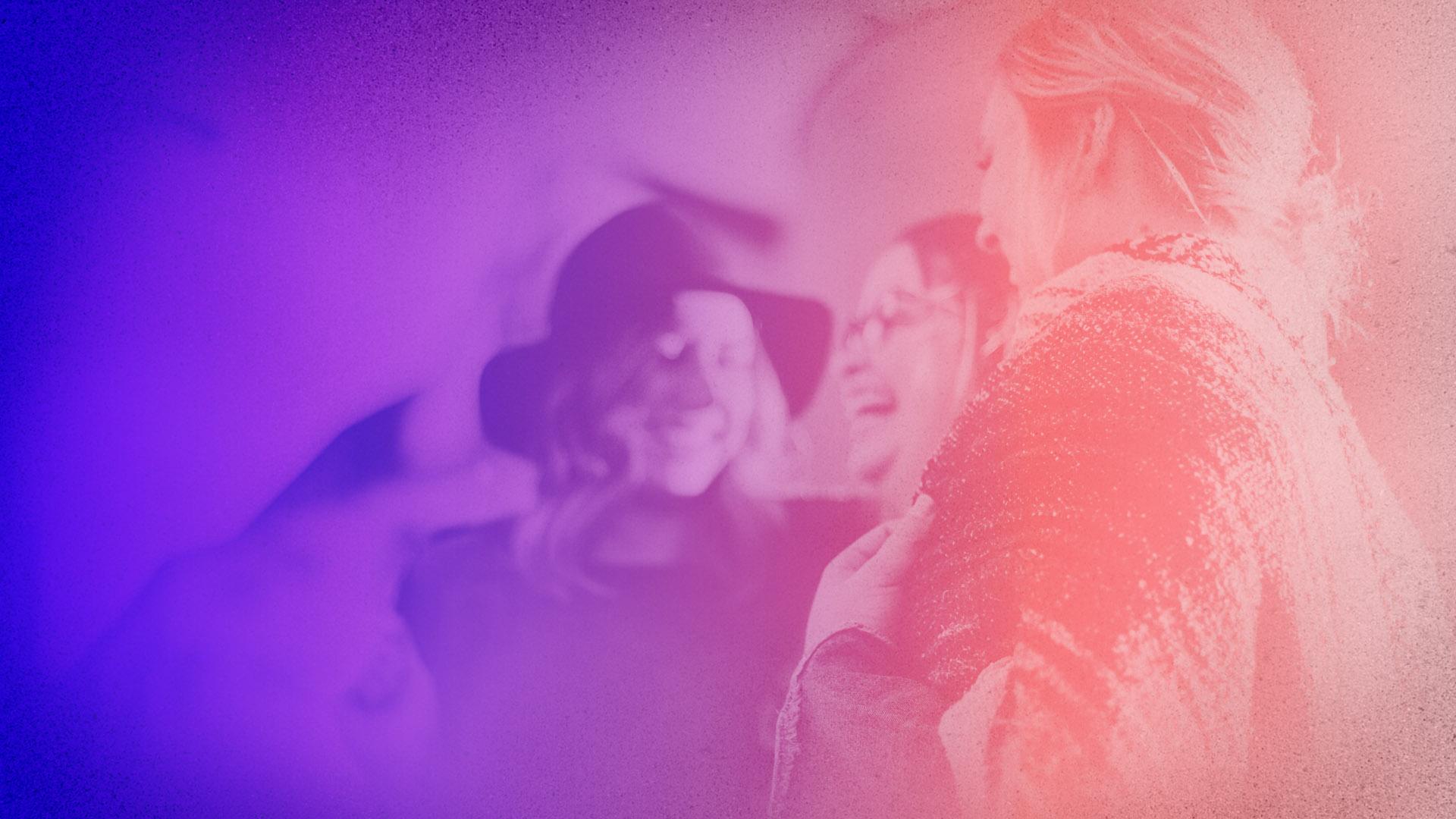 Mastering the Art of Conversations
By: Jordan Thibodeau
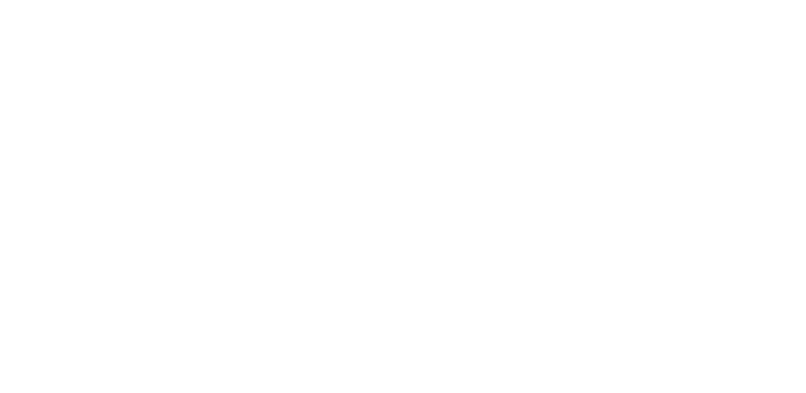 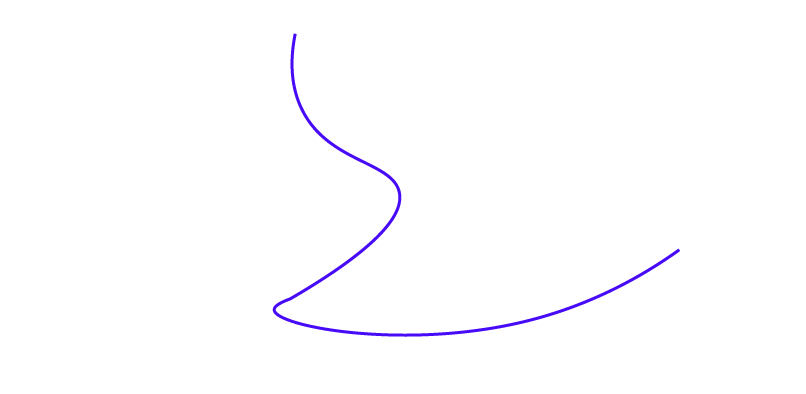 Lesson 10:
Know when to hold'em, & know when to fold’em
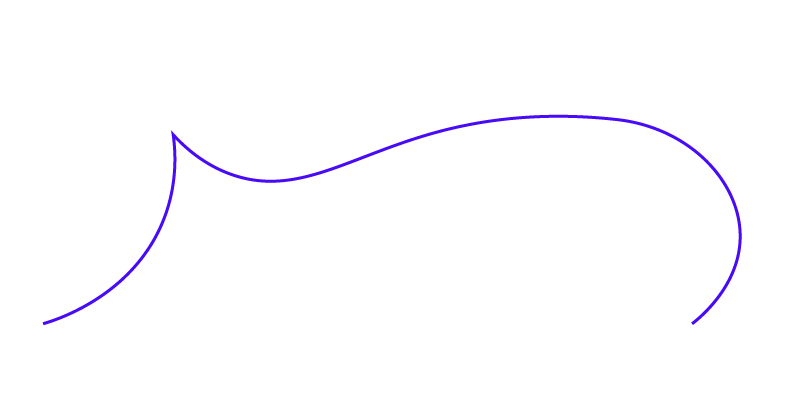 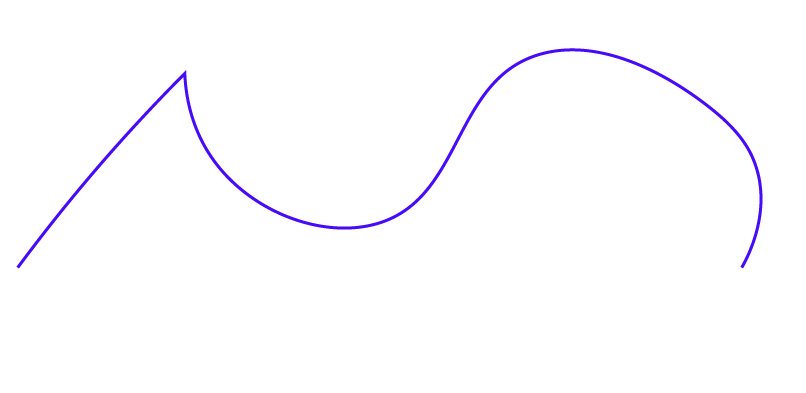 Understanding Power Dynamics in a conversation
One important aspect that can’t be forgotten is the social status and needs of both individuals
 In every conversation, there’s a push and pull between both parties on who determines the frame of the conversation
When engaging in a conversation, the party that has higher power or fewer needs has greater control over the conversation
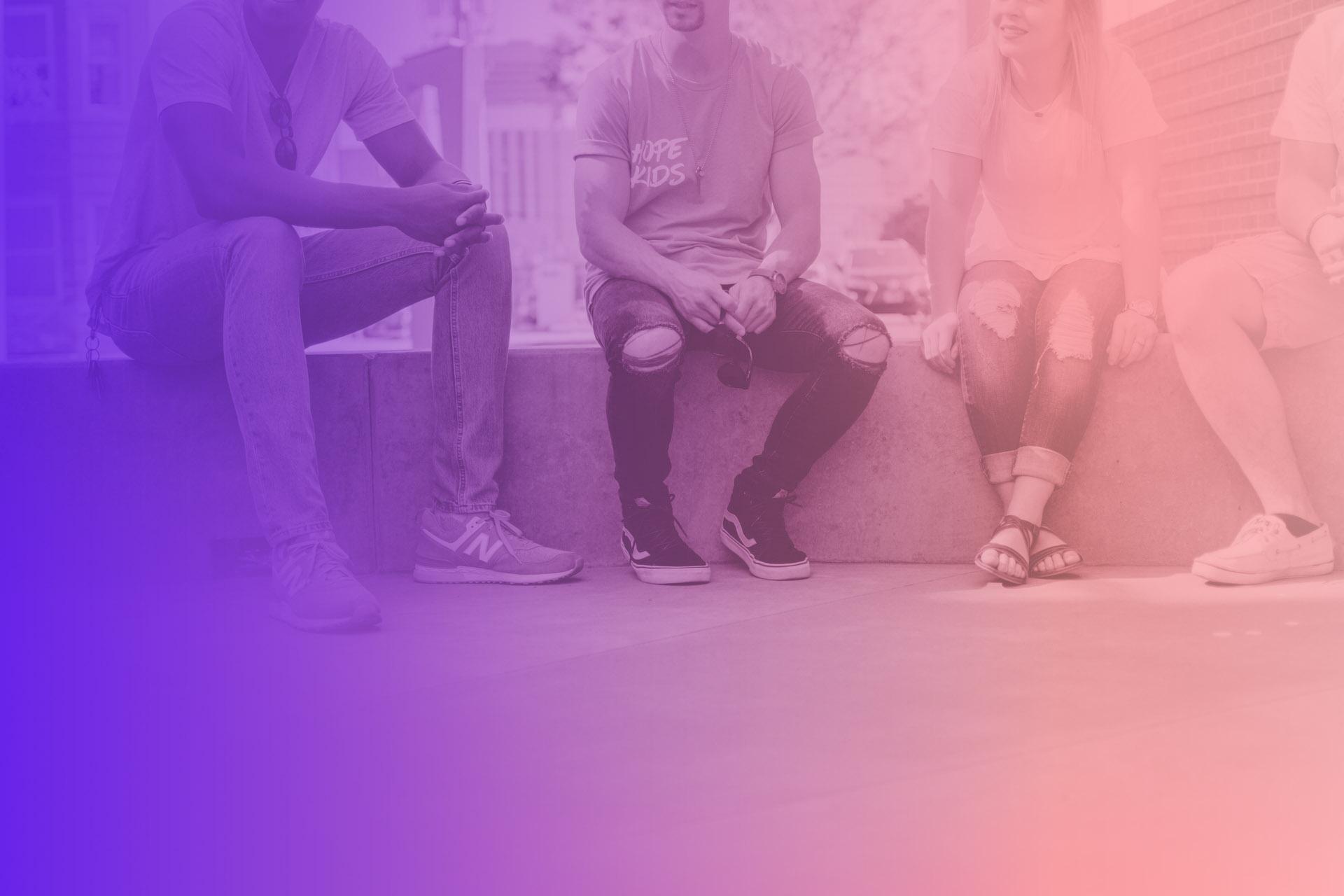 Spotting Power Plays
3..
Holds contempt for others
 Inwardly the Alpha has contempt for others or anything that challenges their dominant position
They project this by dismissing others, sarcasm, or smirking at other people’s comments
1..
The Alpha Freely interrupts people
The Alpha cares little about what other people have to say
 If you are trying to get your point across, the Alpha will cut you off and take the conversation in another direction
2..
The Alpha Speaks more than others
 The Alpha loves to hear herself/himself speak
When you see someone hold the group's attention longer than the norm, without interruption, usually you’re dealing with the group Alpha
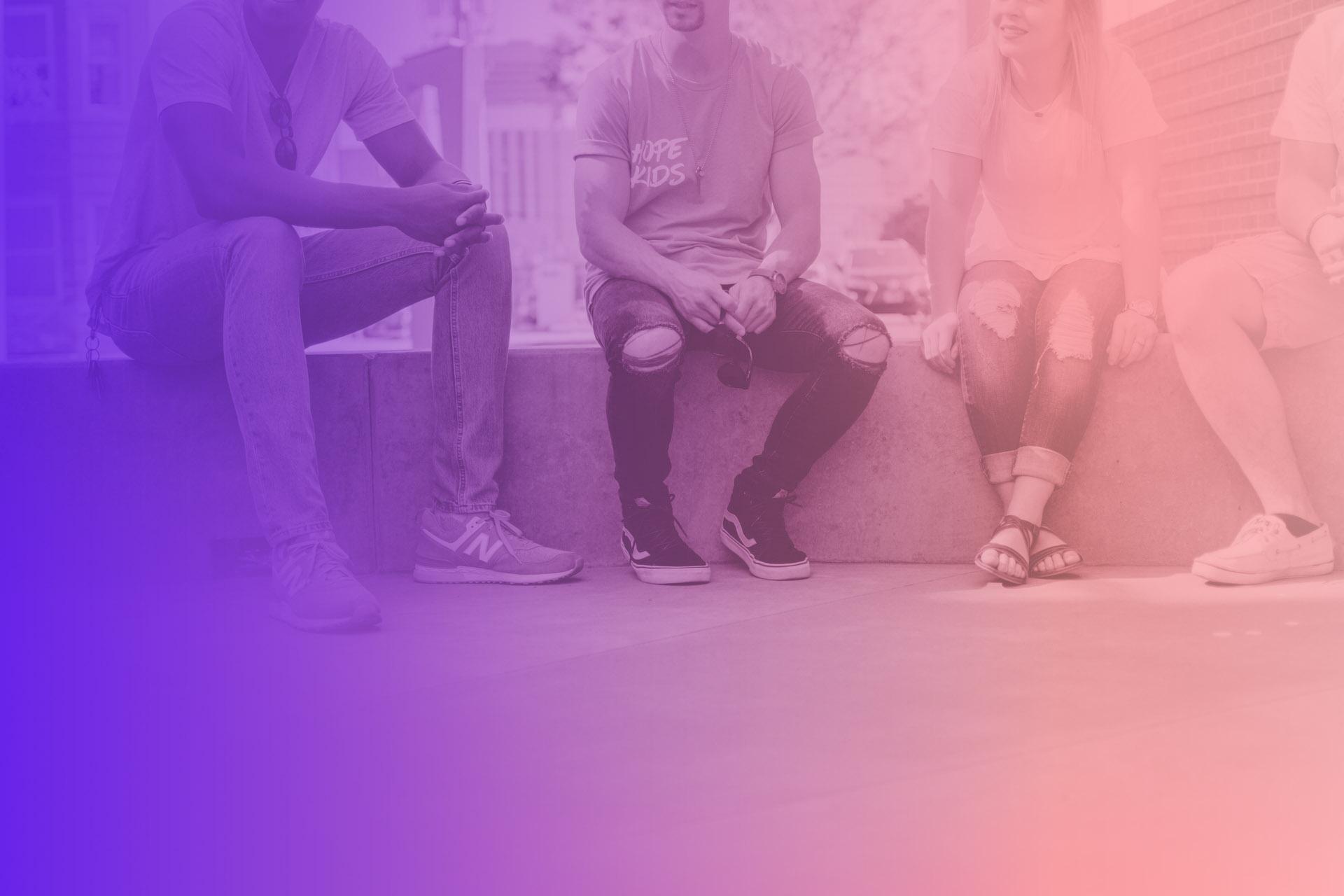 4..
6..
Ignores your comments
When you speak to the Alpha one on one or in a group setting the Alpha will ignore what you have to say to indicate your ideas have no value
8..
Speaks slower and louder than others
The Alpha has control over the channel of communication and doesn’t fear that others will talk over them
Always set the terms of when and where to meet
The alpha determines when and where events will happen
The alpha cares more about others fitting into their schedule than trying to accomodate the needs of their associates
7..
5..
Is the center of attention
 The conversation must be focused on the Alpha's needs
Punishes people for disagreeing
The Alpha hates any perceived challenges to their dominance
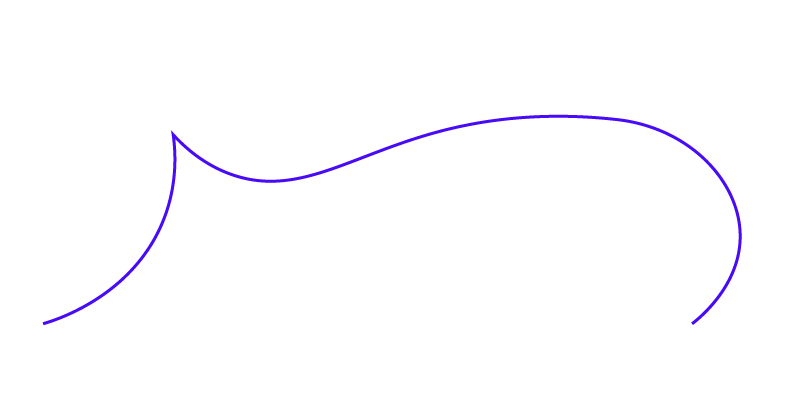 When it’s time to drop a conversation
It's better to focus on finding people who like you for who you are, rather than trying to get people to like you
The following are questions you should be asking yourself during a conversation:

Does the other person only care about themselves and is unwilling to let you speak?
Are you masking who you truly are in order to impress someone?
Are you trying too hard to get the other person to talk?
Is the person trying to verbally hurt you by dismissing your point of view?
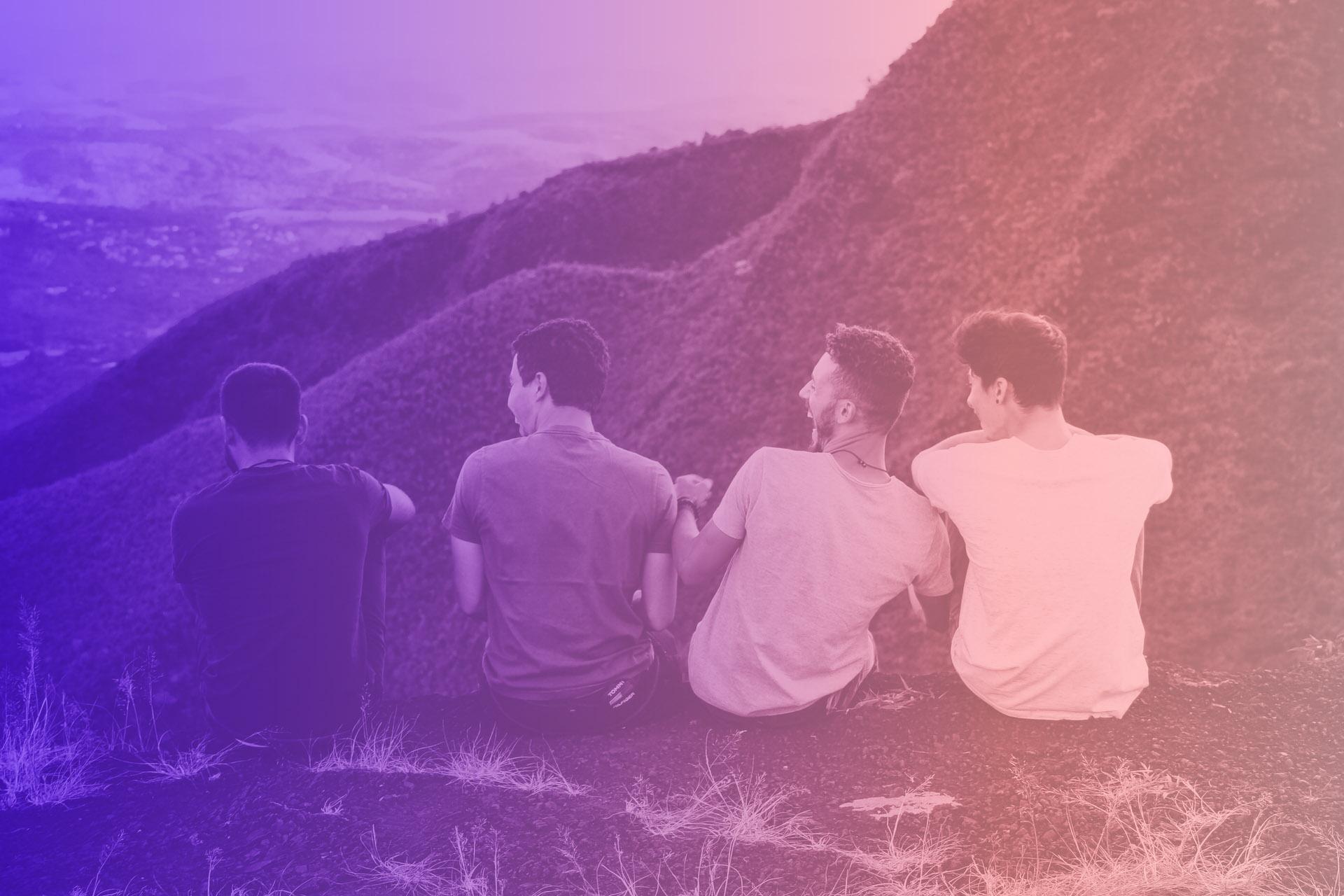 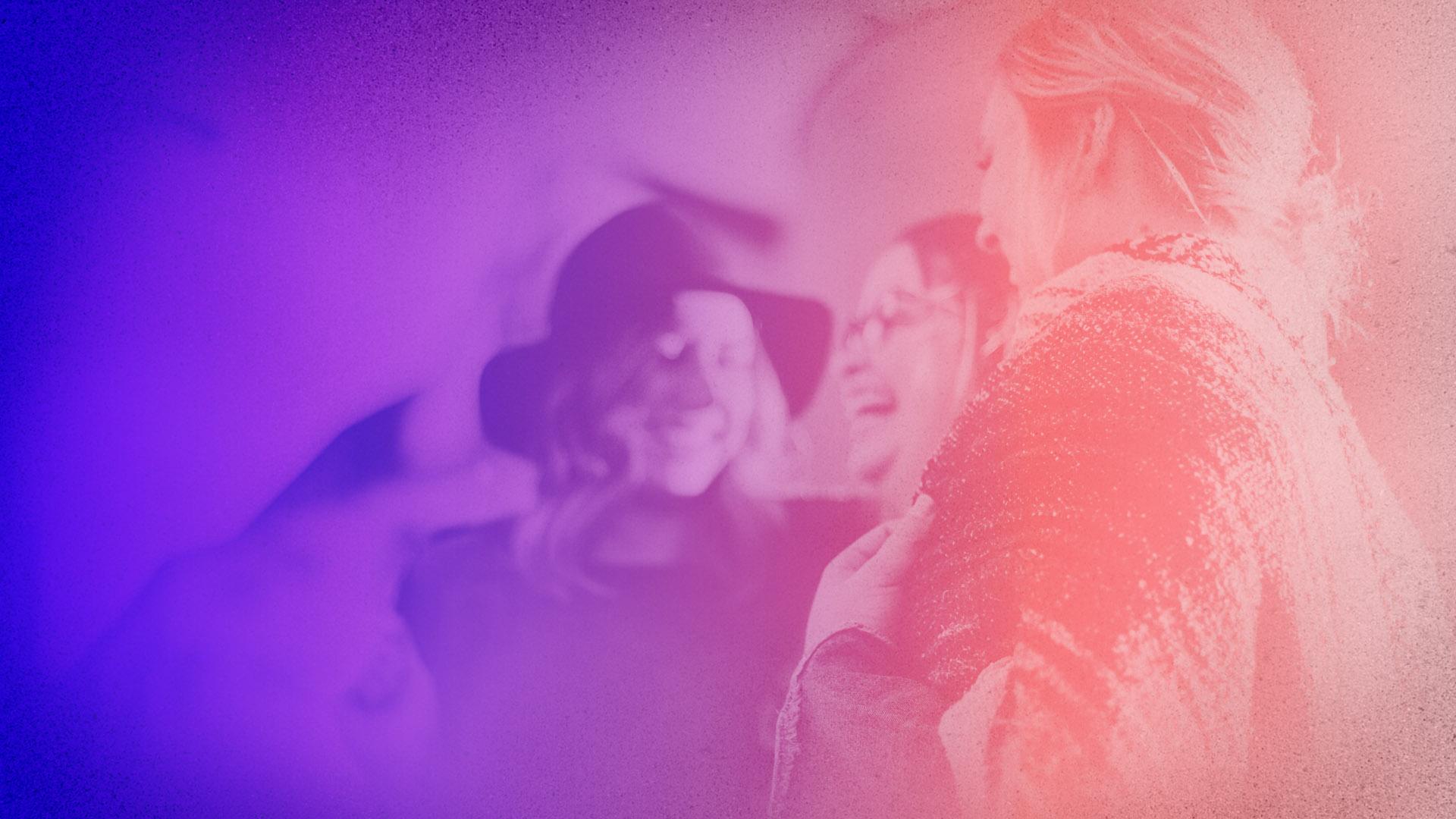 To Do:
Please complete the following homework exercise

Step 1: Look through the list of power plays to see if you know anyone who demonstrates these tendencies. 
Step 2: If the person you’re speaking to is exerting these power plays, be aware of it and do your best not to succumb to it.
Step 3: If you’re dealing with an Alpha that’s trying to dominate you, it’s time to walk away.
Recommended Reading:

The Laws of Human Nature by Robert Greene